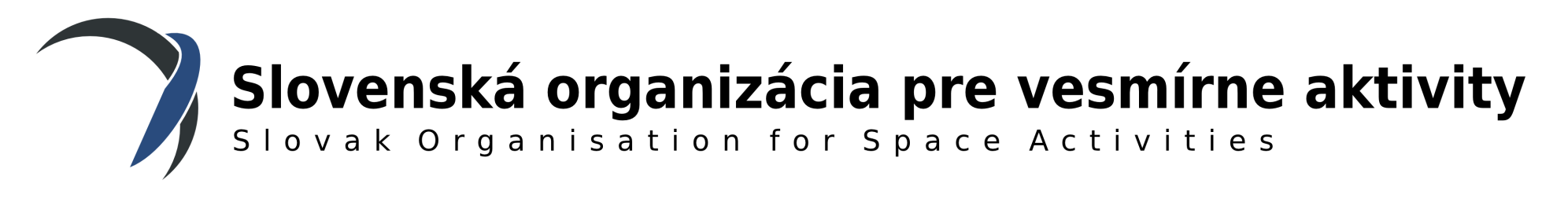 Slovenské PECS výzvy
Alexander Kutka
Slovenská organizácia pre vesmírne aktivity
kutka@sosa.sk
Odborný seminár „Prvé slovenské PECS projekty“		1.12.2015, CVTI Bratislava
Základné info
Podpis zmluvy o ECS (február 2015)

Vstup SR do programu PECS
príprava na plné členstvo
overenie absorpčnej kapacity 
     slovenských VaV organizácií

Rozpočet: cca 6-7 miliónov Eur  na obdobie rokov 2015 – 2020

Predpokladá sa vyhlásenie 3-5 výziev (cca raz za 1.5 roka)
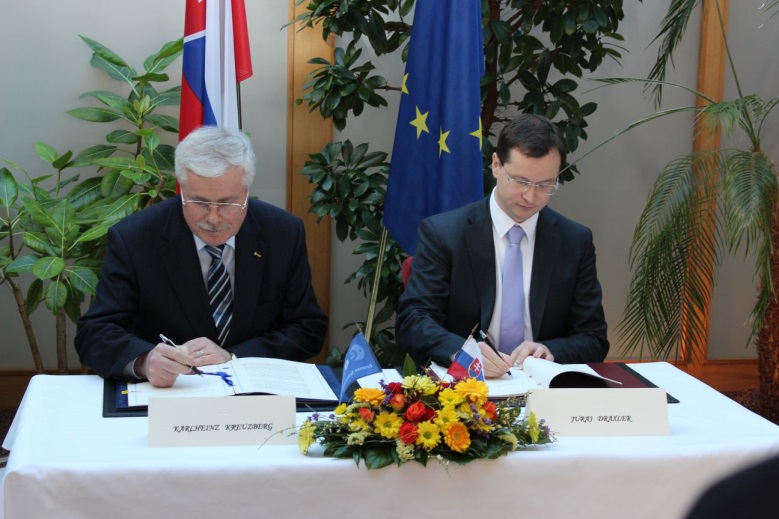 Prehľad prvej výzvy
Rok 2015:
Apríl - Máj 	príprava podmienok druhej výzvy
18.Marec	brífing uchádzačov o projekty s expertmi ESA
13.Apríl	publikovanie výzvy v systéme EMITS
8.Jún	deadline na predkladanie projektov
Júl – Aug	hodnotenie projektov expertmi ESA
22.Sept	schválenie projektov zo strany Min. školstva

Rok 2016:		
Feb		podpis Charty PECS (ESA vs Min. školstva)
Mar		negociácie a podpis zmlúv (ESA vs. kontraktori)
Konfigurácia prvej výzvy
*) Technology Readiness Level, tj. Úroveň zrelosti technológie, viz napr. http://sci.esa.int/sre-ft/37710-strategic-readiness-level/ . 
Počiatočným TRL sa rozumie úroveň pred začatím projektu, cieľové TRL sa má dosiahnuť dokončením projektu.
Konfigurácia prvej výzvy
100%-né financovanie

Maximálne 2 projekty na predkladateľa

Zahraničný subkontraktor: 	max 20% rozpočtu

Total budget na prvú výzvu: 	2 000 000 Eur
Schvaľovacie kritériá
Sumárne informácie o prvej výzve
Sumárne informácie o prvej výzve
Predbežný harmonogram druhej výzvy
Rok 2016:
Apríl - Máj 	príprava podmienok druhej výzvy
Jún		brífing uchádzačov s expertmi ESA
Júl		publikovanie výzvy v systéme EMITS
Október	deadline na predkladanie projektov
Nov – Dec	hodnotenie projektov expertmi ESA
Dec		schválenie projektov zo strany Min. školstva

Rok 2017:		
Jan – Mar	schvaľovanie projektov výbormi ESA
Máj		negociácie a podpis zmlúv
Ďakujem za pozornosť
Schvaľovacie kritériá
Konfigurácia prvej výzvy
* Technology Readiness Level, tj. Úroveň zrelosti technológie, viz napr. http://sci.esa.int/sre-ft/37710-strategic-readiness-level/ . Počiatočným TRL sa rozumie úroveň pred začatím projektu, cieľové TRL sa má dosiahnuť dokončením projektu.